Finding the Surface Area
Slideshow by
Mr. Braverman
Trenton Public Schools
May 2015
What is Surface Area
Surface Area refers to 
geometric shapes 
that are three dimensional
Such as
and other polyhedra
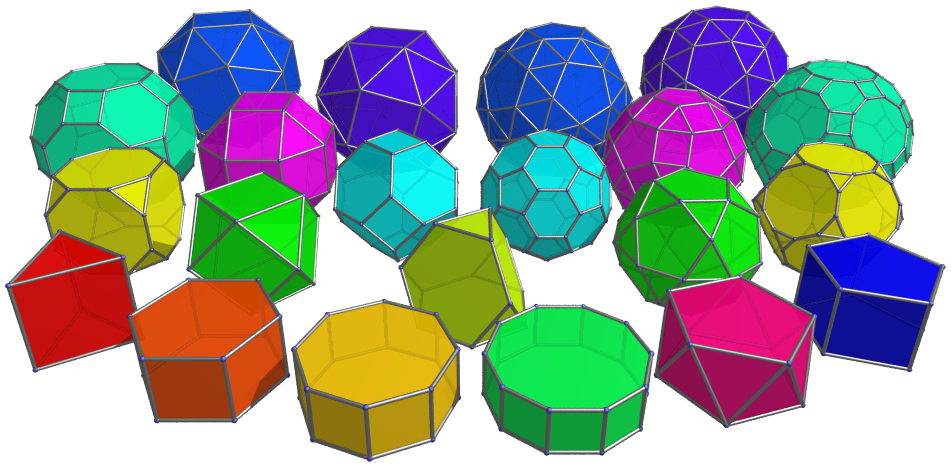 prisms
cubes
pyramids
What is Surface Area
cylinders
cones
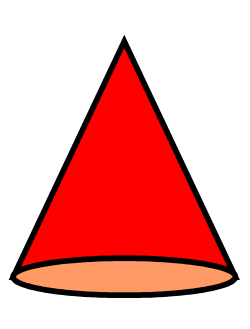 etc.
as well as:
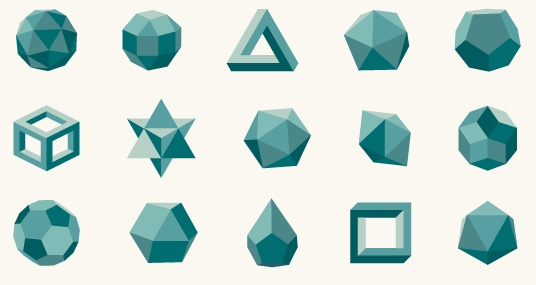 spheres
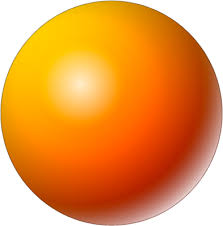 Refresher:  What is AREA?
Area is the number of unit squares it takes to completely cover an object without any gaps or overlaps.
5 units
1 unit
1 unit
1 unit
1 unit
1 unit
1 unit
1 unit
1 unit
1 unit
1 unit
Unit Square
Unit Square
Unit Square
Unit Square
Unit Square
Unit Square
Unit Square
Unit Square
Unit Square
Unit Square
1 unit
1 unit
1 unit
1 unit
1 unit
1 unit
1 unit
1 unit
1 unit
1 unit
2 units
We can write this as:
Area = base x height
A = bh
A = 5u x 2u
A = 10u2
So a rectangle 2 units high and 5 units across would have an area of 10 square units.
What is Surface Area
There are two basic kinds of surface area.  

The least common kind is called 

Lateral Surface Area

which only includes the “walls” and 
not the “floors and ceilings” 
of geometric shapes…
What is Surface Area
There are two basic kinds of surface area.  
Lateral Surface Area

which only includes the “walls” and 
not the “floors and ceilings” 
of geometric shapes…
(We won’t see too much of this.)
What is Surface Area
There are two basic kinds of surface area.  

The most common is also called 
Total Surface Area. 

Total Surface Area 
has a very easy definition: 
 
The total of the areas 
of all the surfaces.
How do I find the surface area of an object?
There are 3 steps to finding the surface area:
Identify all surfaces
Find the area of each surface individually
Add them up.
How do I find the surface area of an object?
face area
Basic Vocabulary:
Faces are the “sides” of a 3-dimensional object.  

In a rectangular solid, there 6 faces, all of which are rectangles.
Top face
Back face
Right face
Left  face
Front face
Bottom face
How do I find the surface area of an object?
Basic Vocabulary:
Edges are the lines where two faces meet.

In a rectangular prism (also called a rectangular solid), there are 12 edges.
Think of edges as toothpicks that make up an object.
How do I find the surface area of an object?
Basic Vocabulary:
Vertices are the points where two or more edges (or three or more faces) all meet.  

One of these corner points is called a vertex.
Think of vertices as marshmallows or gumdrops that hold the toothpicks together.
In a rectangular prism, there are 
8 vertices.
How do I find the surface area of an object?
Basic Vocabulary:
Base:  Refers to the “bottom” of the prism.  

In prisms that are NOT rectangular, the base refers to the non-rectangular faces and gives the NAME to the shape (such as Triangular Prism)
Find the surface area of a rectangular prism
5 cm
3 cm
8 cm
Find the surface area of a rectangular prism
What units do we use?
cm for length
cm2 for area
What is being counted or measured?
Faces
Area of the faces
Length, width, height of prism
Base and height of the faces
Area of the bases
Lateral Surface Area
Total Surface Area
1 cm
1 cm
5 cm
1 cm2
1 cm
3 cm
8 cm
Find the surface area of a rectangular prism
Identify all surfaces
left
right
top
back
5 cm
front
bottom
3 cm
8 cm
Find the surface area of a rectangular prism
top
bottom
3 cm
Identify all surfaces
8 cm
left
top
right
back
5 cm
5 cm
5 cm
5 cm
front
front
5 cm
right
left
3 cm
3 cm
3 cm
3 cm
8 cm
8 cm
8 cm
5 cm
8 cm
top
bottom
3 cm
3 cm
8 cm
8 cm
5 cm
right
5 cm
left
3 cm
3 cm
front
back
5 cm
5 cm
8 cm
8 cm
24 cm2
24 cm2
top
bottom
3 cm
3 cm
8 cm
8 cm
5 cm
Area = base x height
A = bh
A = 8cm x 3cm
A = 24 cm2
right
5 cm
left
3 cm
3 cm
front
back
5 cm
5 cm
8 cm
8 cm
24 cm2
24 cm2
top
bottom
3 cm
3 cm
8 cm
8 cm
Area = base x height
A = bh
A = 3cm x 5cm
A = 15 cm2
5 cm
right
5 cm
left
3 cm
3 cm
front
back
5 cm
5 cm
8 cm
8 cm
24 cm2
24 cm2
top
bottom
3 cm
3 cm
8 cm
8 cm
Area = base x height
A = bh
A = 3cm x 5cm
A = 15 cm2
5 cm
right
15 cm2
15 cm2
5 cm
left
3 cm
3 cm
front
back
5 cm
5 cm
8 cm
8 cm
Surface Area = the total area of all surfaces
24 cm2
24 cm2
top
bottom
3 cm
3 cm
8 cm
8 cm
Area = base x height
A = bh
A = 8cm x 5cm
A = 40 cm2
5 cm
right
15 cm2
15 cm2
5 cm
left
3 cm
3 cm
front
40 cm2
back
40 cm2
5 cm
5 cm
8 cm
8 cm
Surface Area = the total area of all surfaces
bottom
top
24 cm2
24 cm2
bottom
right
left
15 cm2
15 cm2
back
front
back
40 cm2
40 cm2
Surface Area = the total area of all surfaces
24 cm2
24 cm2
bottom
bottom
top
15 cm2
15 cm2
left
right
40 cm2
40 cm2
back
front
Surface Area = the total area of all surfaces
24 cm2

   15 cm2

+ 40 cm2
24 cm2

   15 cm2

+ 40 cm2
bottom
top
left
right
back
front
79 cm2         +                 79 cm2

    = 158 cm2
Try these:  Find the surface area:
a)                      b)                     c)
15 cm
12 cm
12 cm
3 cm
12 cm
25 cm
8 cm
6 cm
6 cm
CLICK THE MOUSE TO CONTINUE
Try these:  Find the surface area:
a)
Try these:  Find the surface area:
a)                      b)                     c)
15 cm
12 cm
12 cm
3 cm
12 cm
25 cm
8 cm
6 cm
6 cm
CLICK THE MOUSE TO CONTINUE
top
left
back
right
Front
12 cm
12 cm
bottom
12 cm
This figure is called a “net” and can be folded into the three-dimensional cube that we started with.
12 cm
12 cm
12 cm
top
12 cm
12 cm
12 cm
12 cm
12 cm
12 cm
left
back
right
12 cm
12 cm
12 cm
12 cm
12 cm
bottom
12 cm
12 cm
12 cm
Front
12 cm
12 cm
12 cm
12 cm
top
12 cm
12 cm
12 cm
12 cm
12 cm
left
12 cm
back
right
12 cm
12 cm
12 cm
bottom
12 cm
12 cm
12 cm
Front
12 cm
12 cm
12 cm
12 cm
top
144  cm2
144  cm2
back
12 cm
12 cm
12 cm
12 cm
12 cm
A = bh
A = 12cm x 12 cm
A = 144 cm2
144  cm2
left
144  cm2
right
12 cm
12 cm
Front
144  cm2
144  cm2
bottom
12 cm
12 cm
12 cm
12 cm
144  cm2
144  cm2
144  cm2
144  cm2
144  cm2
144  cm2
The surface area of a cube with a length of 12 cm is 864 cm2
144  cm2
12 cm
144  cm2
12 cm
144  cm2
144  cm2
144  cm2
12 cm
144  cm2
144  cm2
144  cm2
144  cm2
+  144  cm2
144  cm2
144  cm2
144  cm2  x 6 = 
864 cm2
Try these:  Find the surface area:
a)                      b)                     c)
15 cm
12 cm
12 cm
3 cm
12 cm
25 cm
8 cm
6 cm
6 cm
Try these:  Find the surface area:
                       b)
back
15 cm
15 cm
3 cm
8 cm
8 cm
top
15 cm
15 cm
15 cm
15 cm
left
back
top
right
3 cm
left
15 cm
15 cm
bottom
Front
3 cm
15 cm
8 cm
15 cm
8 cm
8 cm
top
15 cm
15 cm
8 cm
15 cm
15 cm
8 cm
Front
left
back
right
3 cm
bottom
15 cm
15 cm
8 cm
8 cm
Top and Bottom
A  =  base * height
A  =  15cm x 8cm
A  =  120 cm2
top
15 cm
15 cm
120 cm2
120 cm2
8 cm
15 cm
15 cm
8 cm
Front
left
back
right
3 cm
3 cm
3 cm
3 cm
bottom
Left and Right
A  =  base * height
A  =  15cm x 3cm
A  =  45 cm2
15 cm
Front and Back
A  =  base * height
A  =  8cm x 3cm
A  =  24 cm2
15 cm
24 cm2
24 cm2
45 cm2
45 cm2
8 cm
8 cm
Top: 120 cm2
120 cm2
15 cm
15 cm
Total Surface Area = the total 
(sum) of the areas 
of all surfaces 
of the object.
8 cm
15 cm
15 cm
8 cm
Total Surface Area = the total 
(sum) of the areas 
of all surfaces 
of the object.
45 cm2
24 cm2
45 cm2
24 cm2
3 cm
3 cm
3 cm
3 cm
Left: 45 cm2
Back: 24 cm2
Right: 45 cm2
Front: 24 cm2
120 cm2
Top: 120 cm2
Bottom: 120 cm2
15 cm
15 cm
Left: 45 cm2
Right: 45 cm2
Bottom: 120 cm2
Front: 24 cm2
+
8 cm
Back: 24 cm2
Total Surface Area = 378 cm2
378 cm2
Try these:  Find the surface area:
a)                      b)                     c)
15 cm
12 cm
12 cm
3 cm
12 cm
25 cm
8 cm
6 cm
6 cm
Find the surface area:
6cm
Atop = Abottom 
A = 6cm x 6cm
A = 36cm2 
Abases = 36cm2 + 36cm2 
Abases = 72cm2
Area of the BASES
36 cm2
Abases = 72cm2
6cm
right
back
left
front
Because the base is a square, the area of all lateral faces are 	congruent
A = 6cm x 25cm
A = 150cm2
25 cm
600cm2 

Lateral Surface Area  
=  600cm2
A = 150cm2    front
6 cm
6 cm
36 cm2
+ 150cm2    left
6cm
+ 150cm2    back
+ 150cm2   right
6cm
Find the surface area:
Area of the bases         =   72cm2
   + Lateral Surface Area    =  600cm2
            Total Surface Area    =  672cm2
Abases = 72cm2
6cm
36 cm2
6cm
right
back
left
front
25 cm
Lateral Surface Area  
=  600cm2
6 cm
36 cm2
6cm
6cm
How do I find the surface area of an object?
These 3 steps work for finding the surface area of any polyhedron (prism or pyramid)
Identify all surfaces
Find the area of each surface individually
Add them up.
How do I find the surface area of an object?
These 3 steps work for finding the surface area of any polyhedron (prism or pyramid)
Identify all surfaces
Find the area of each surface individually
Add them up.
These 3 steps work for finding the surface area of any polyhedron (prism or pyramid)
Identify all surfaces
Find the area of each surface individually
Add them up.
These 3 steps work for finding the surface area of any polyhedron (prism or pyramid)
Identify all surfaces
Find the area of each surface individually
Add them up.
This is a triangular prism.  

The base (shape that is not a rectangle) is a triangle.
These 3 steps work for finding the surface area of any polyhedron (prism or pyramid)
Identify all surfaces
Find the area of each surface individually
Add them up.
top
right
left
4m
3m
front
bottom
8m
5m
These 3 steps work for finding the surface area of any polyhedron (prism or pyramid)
Identify all surfaces
Find the area of each surface individually
Add them up.
top
right
left
4m
3m
front
bottom
8m
5m
These 3 steps work for finding the surface area of any polyhedron (prism or pyramid)
Identify all surfaces
Find the area of each surface individually
Add them up.
Area   = 6m2
Area   = 6m2
bottom
Area  = base x height
Area  = 5m x 8m 
Area  = 40 m2
Area  = base x height
Area  = 3m x 8m 
Area  = 24 m2
Area  = base x height
Area  = 4m x 8m 
Area  = 32 m2
5m
top
4m
5m
4m
3m
3m
right
front
8m
8m
8m
left
40 m2
32 m2
24 m2
4m
5m
3m
Top:     =  6 m2
Area   = 6m2
Area   = 6m2
bottom
Bottom:  = 6 m2
5m
top
4m
5m
left:  = 24 m2
4m
4m
3m
3m
3m
front:  = 40 m2
8m
right:  = 32 m2
right
front
8m
8m
108 m2
5m
8m
left
The total surface area for this triangular prism is 108m2
40 m2
32 m2
24 m2
4m
5m
3m
These 3 steps work for finding the surface area of any polyhedron (prism or pyramid)
Identify all surfaces
Find the area of each surface individually
Add them up.
The base of a cylinder is a circle.

There are two bases in a cylinder.
The area of a circle can be found 
From the formula
A =  x r2
Cylinder
8 in
15 in
Area of the base (circle)
8 in
Ao   =  x r2 
Ao   =  x (8in)2 
Ao   =  x 8in x 8in 
Ao   =  x 64in2 
Ao   = 64  in2

Area of top   = 64  in2

Area of bottom= 64  in2
8 in
15 in
8 in
Area of the base (circle)
8 in
Area of top   = 64  in2

Area of bottom= 64  in2
Ao   =  x r2 
Ao   =  x (8in)2 
Ao   =  x 8in x 8in 
Ao   =  x 64in2 
Ao   = 64  in2

Area of top   = 64  in2

Area of bottom= 64  in2
8 in
15 in
8 in
15 in
8 in
C = 2 x  x radius
C = 2   r
C = 2  ( 8 in)
C = 16 in
Aside = base x height
Aside = b x h
Aside = 16 in x 15 in
Aside = 240 in2
8 in
16 in
Areatop       = 64  in2    
Areabottom= 64  in2
8 in
The length of this rectangle is the circumference of the circle.
15 in
8 in
8 in
15 in
Areaside = 240 in2
Areatop        = 64  in2    
Areabottom= 64  in2
Surface Area = 128  +240 in2
8 in
Surface Area = 128  +240 in2
This is the surface area.  

Please note that for some problems, you may need to substitute a number (such as 3.14) for .  

If this is the case, then you would finish as follows:
What is surface area?
The total area of all surfaces.
How do I find surface area?
Identify all surfaces
Find the area of each surface individually
Add them up.
Tricks of the trade
Keep a list of formulas for the basic 2-D shapes handy (if you don’t have them memorized yet.)
Remember that for prisms, all lateral faces are rectangles.  Therefore the “base” is the shape that is not a rectangle, if there are any.
Take your time and remember that definitions will lead you to the correct formulas. 
Every time you use a formula, write the formula, then substitute and simplify.
Area is the number of unit squares it takes to cover an object, so answers for surface area will ALWAYS be square units.
Thank you!